Художня культура
10 клас
Підготував 
Нікіфорчук Дмитро
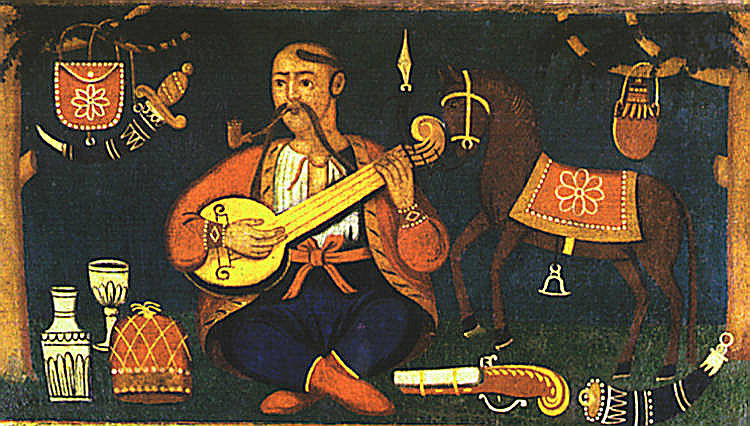 « Українське мистецтво за 
козацько-гетьманської доби »
Архітектурні  споруди
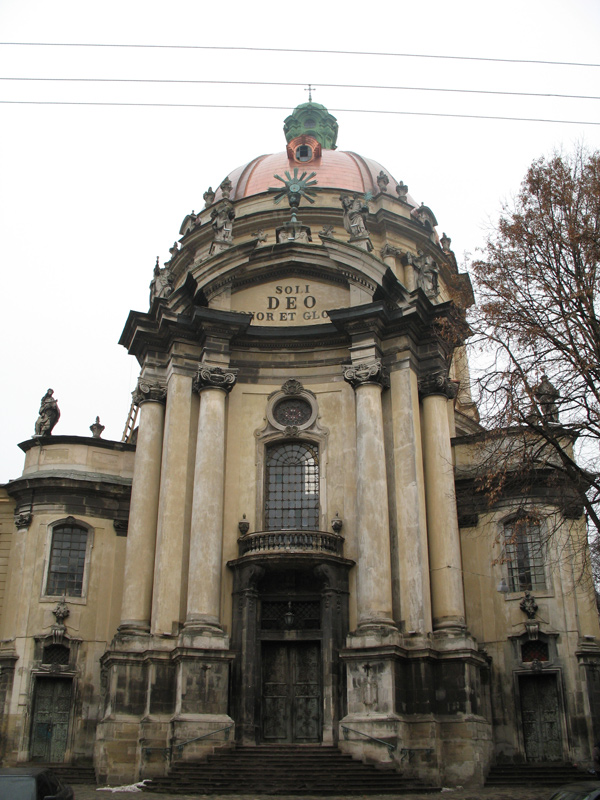 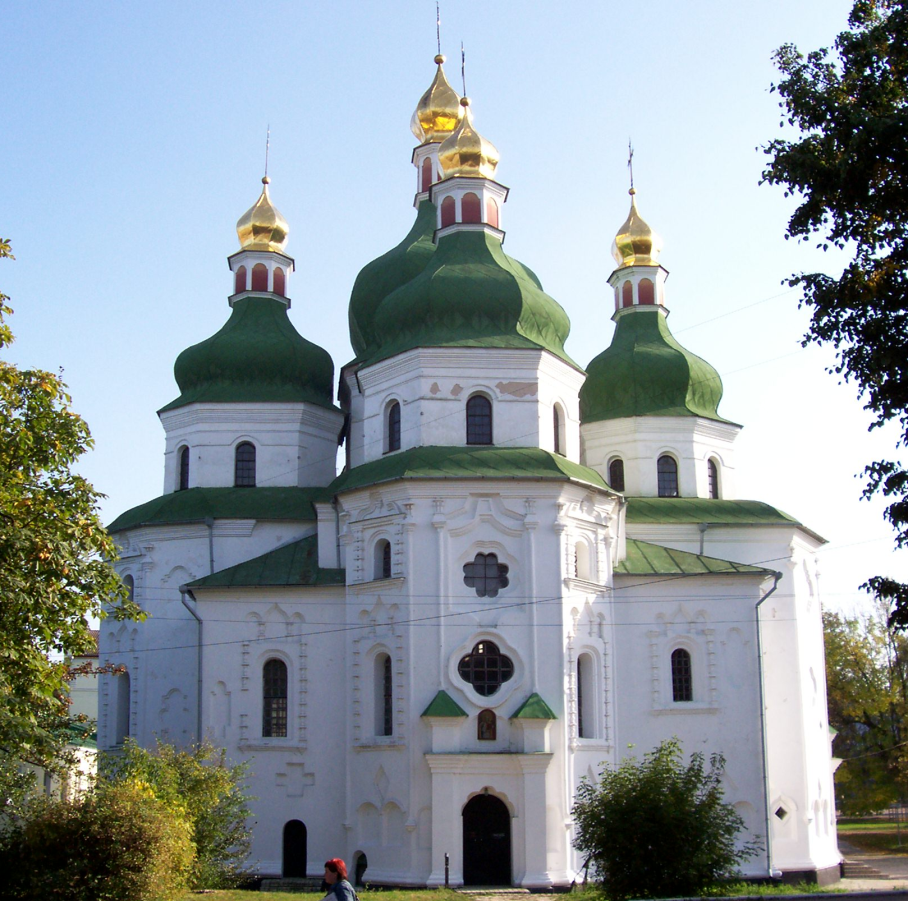 Барокова вигадливість часто поєднується з рисами, властивими для більш ранніх споруд: чіткість, ясність та врівноваженість форм. На відміну від західноєвропейських зразків відсутня урочиста зверхність та помпезність
Домініканський 
костел 
у Львові
Миколаївський собор в Ніжині
Скульптура
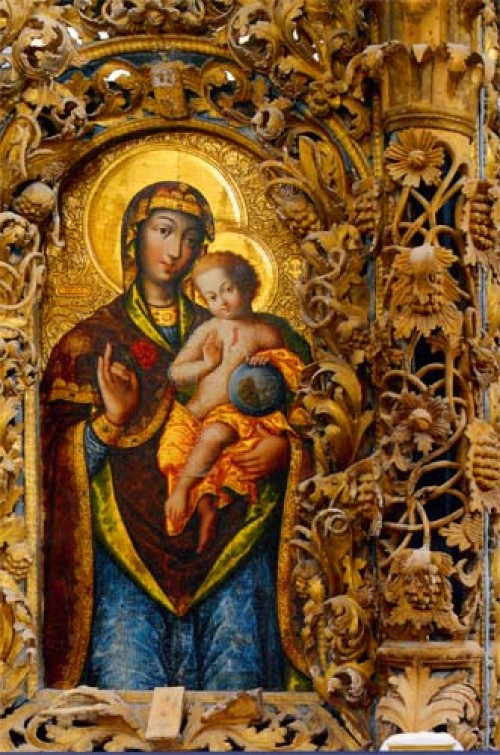 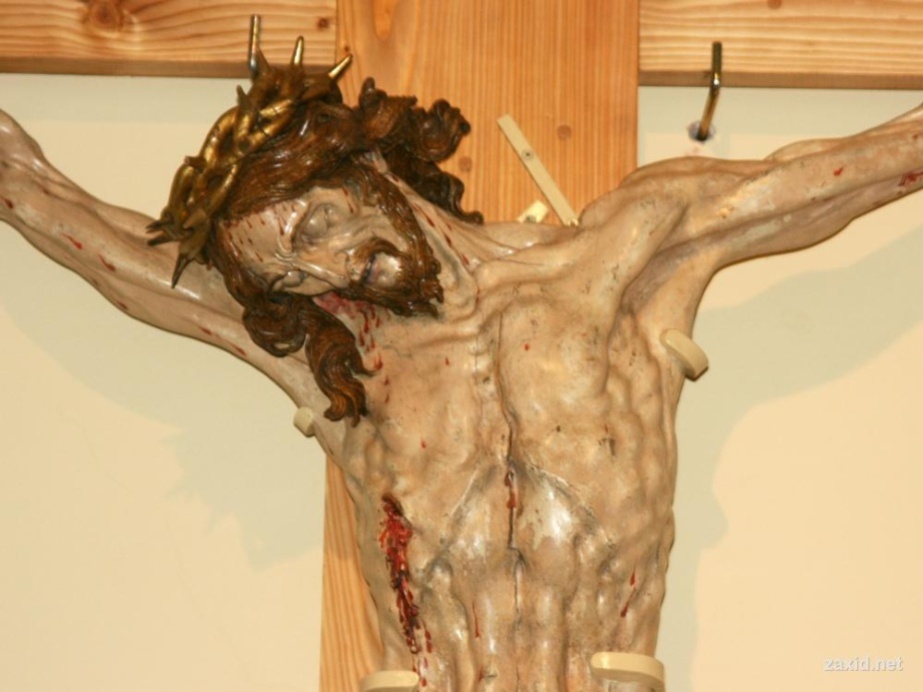 Риси бароко часто перепліталися з виражальними засобами, характерними для народного різьблення.
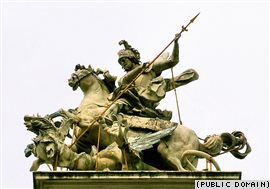 Й.Гізель
Фрагмент іконостаса. Сорочинці
Живопис (іконопис)
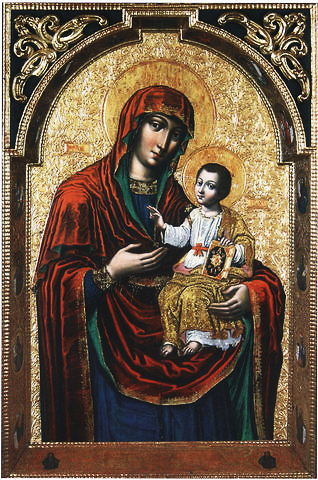 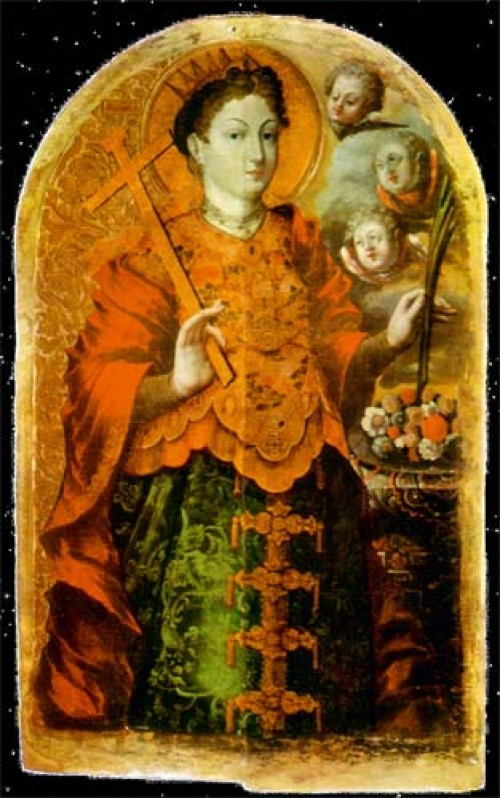 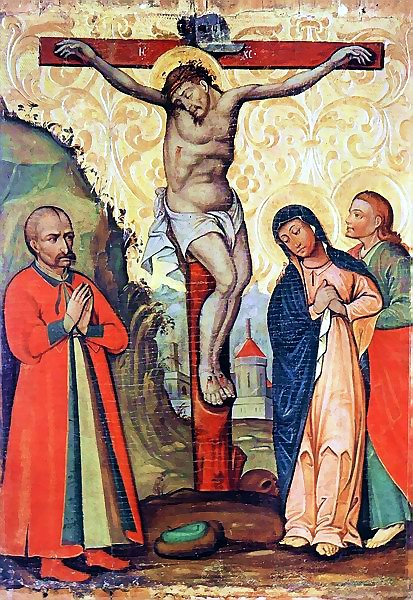 Й.Кондзелевич
Св. Уляна. Сорочинці
Ікона з Пирятин - полковник
Канонічні лики часто мають земні риси та нагадують простих смертних. У композиції ікон вводяться образи світських осіб, їх вбрання та яскраві індивідуальні риси мають виразний портретний характер.
Живопис (портретний)
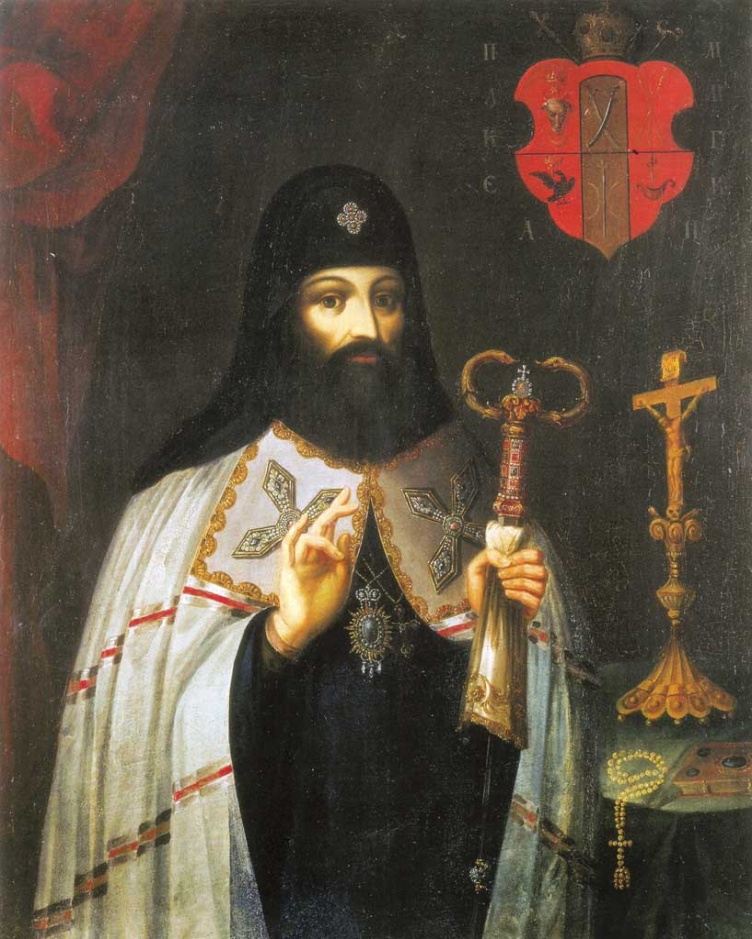 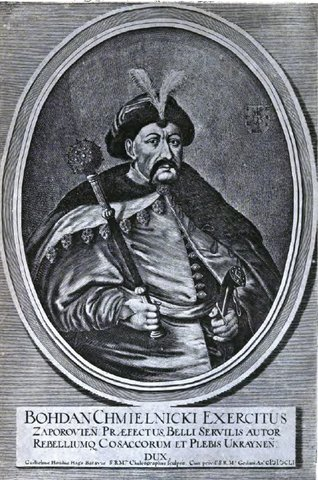 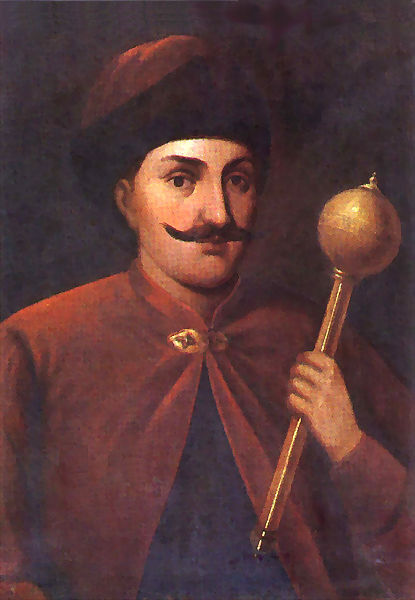 П.Могила
І.Виговський
Художнє вирішення усталених у Європі композиційних схем відрізняється барвистим декоративним і монументальним  звучанням.
Графіка
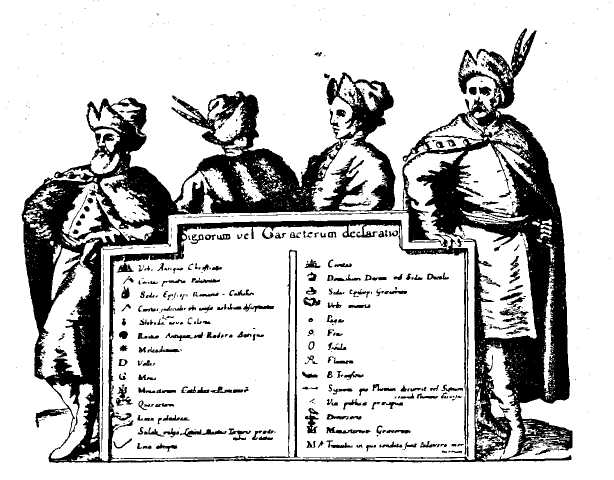 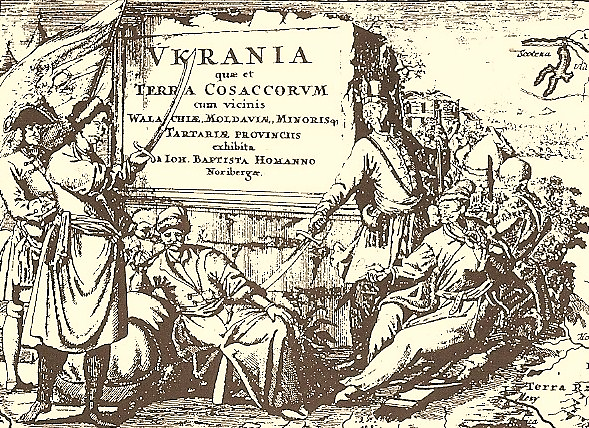 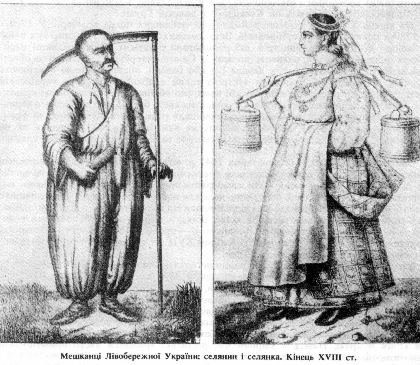 Певна умовність зображень поєднується з життєвою правдивістю багатьох деталей.
Українська музика епохи
 бароко
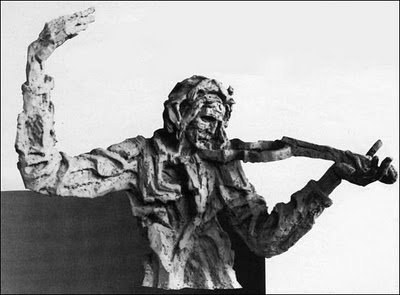 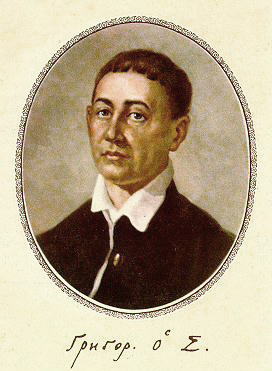 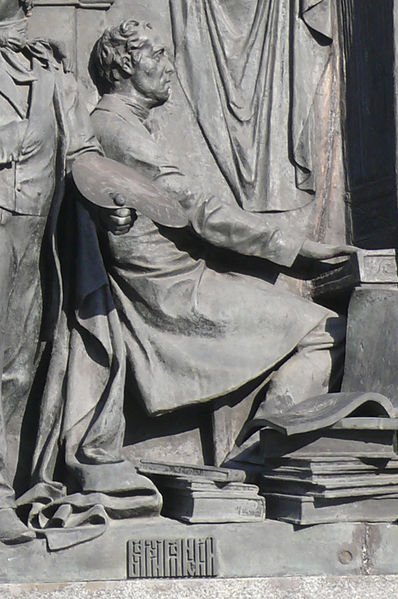 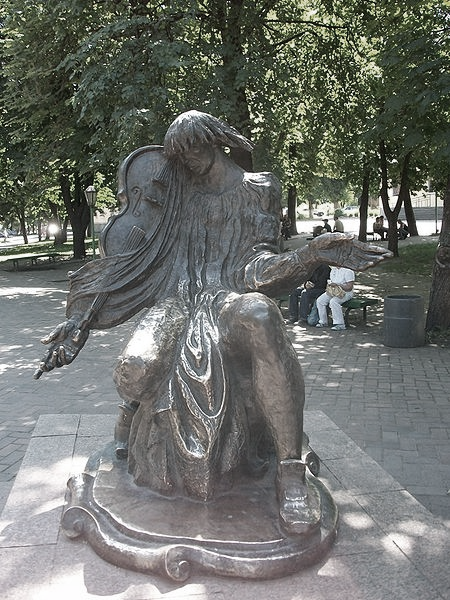